سیزدهمین کنگره بین المللی
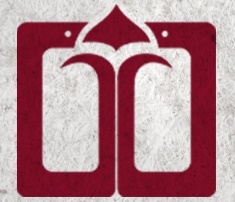 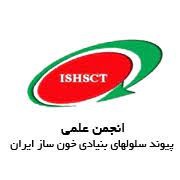 پیوند سلولهای بنیادی خونساز
دانشکاه علوم پزشکی بابل  2 الی 4 اسفندماه 1402
عنوان
اسامی نویسندگان
وابستگی سازمان نویسندگان
چکیده
یافته‌ها
مقدمه
بحث
روش‌کار
نتیجه‌گیری
منابع